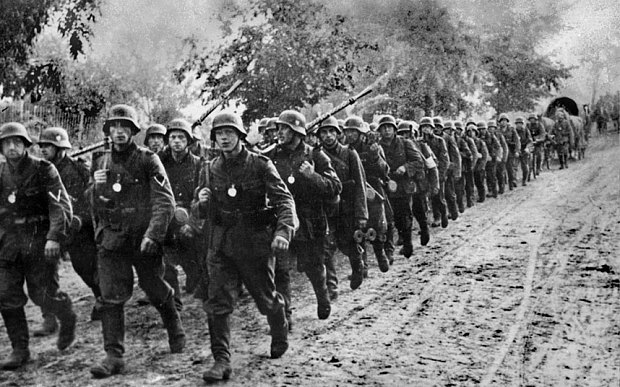 My Great Great Grandfathers Experience and Other Information
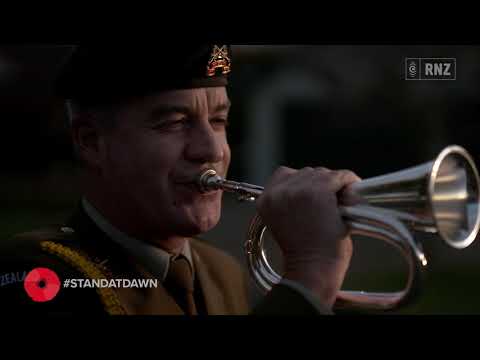 By Jahluka Flint,listen to this before watching
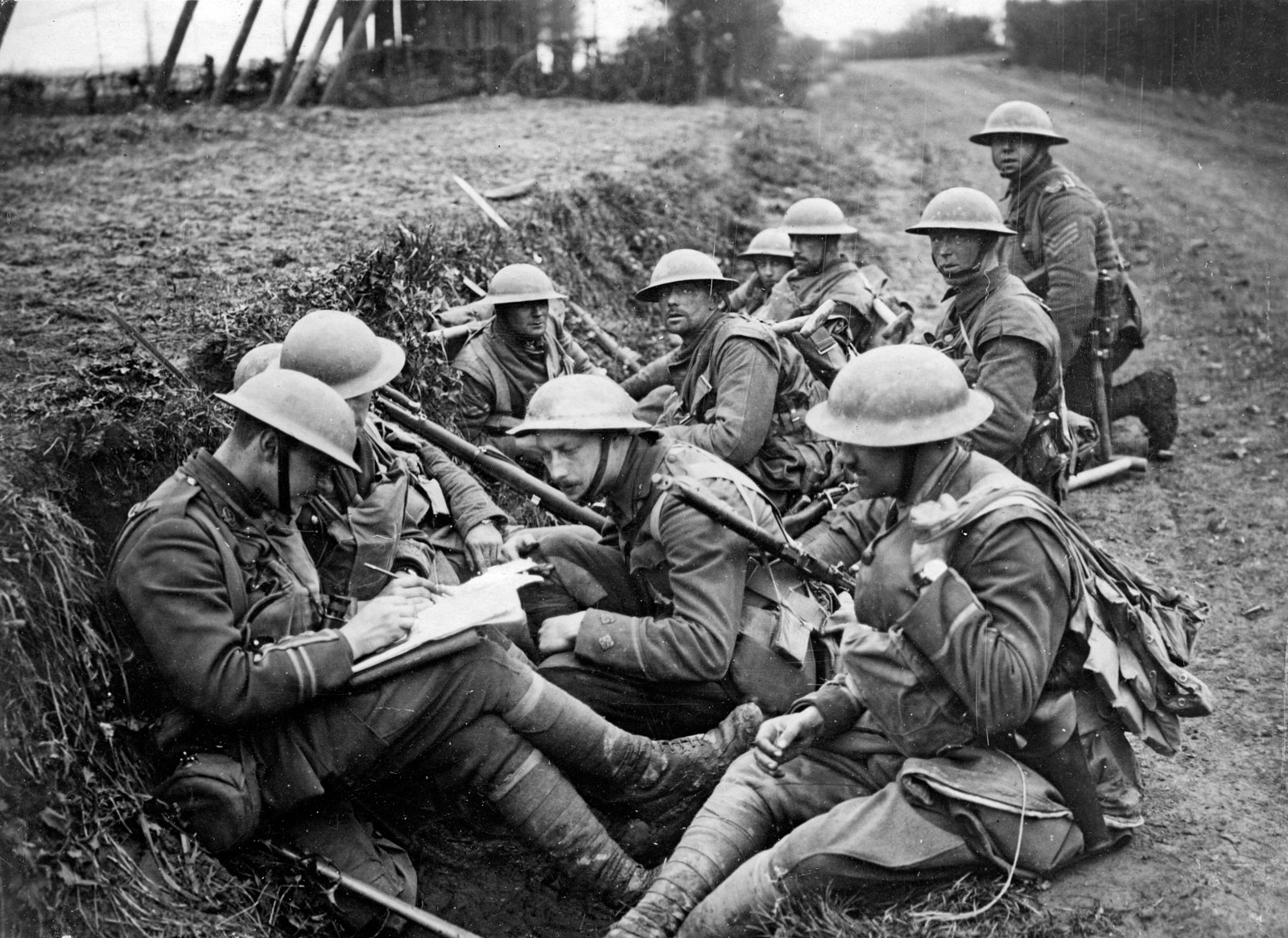 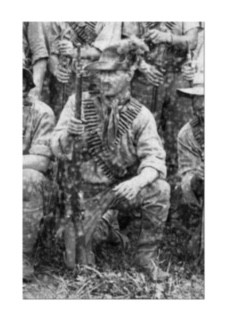 Maurice Mitchell
Maurice Mitchell my great great  Grandfather fought in the Boer War this is a picture of him to the right.
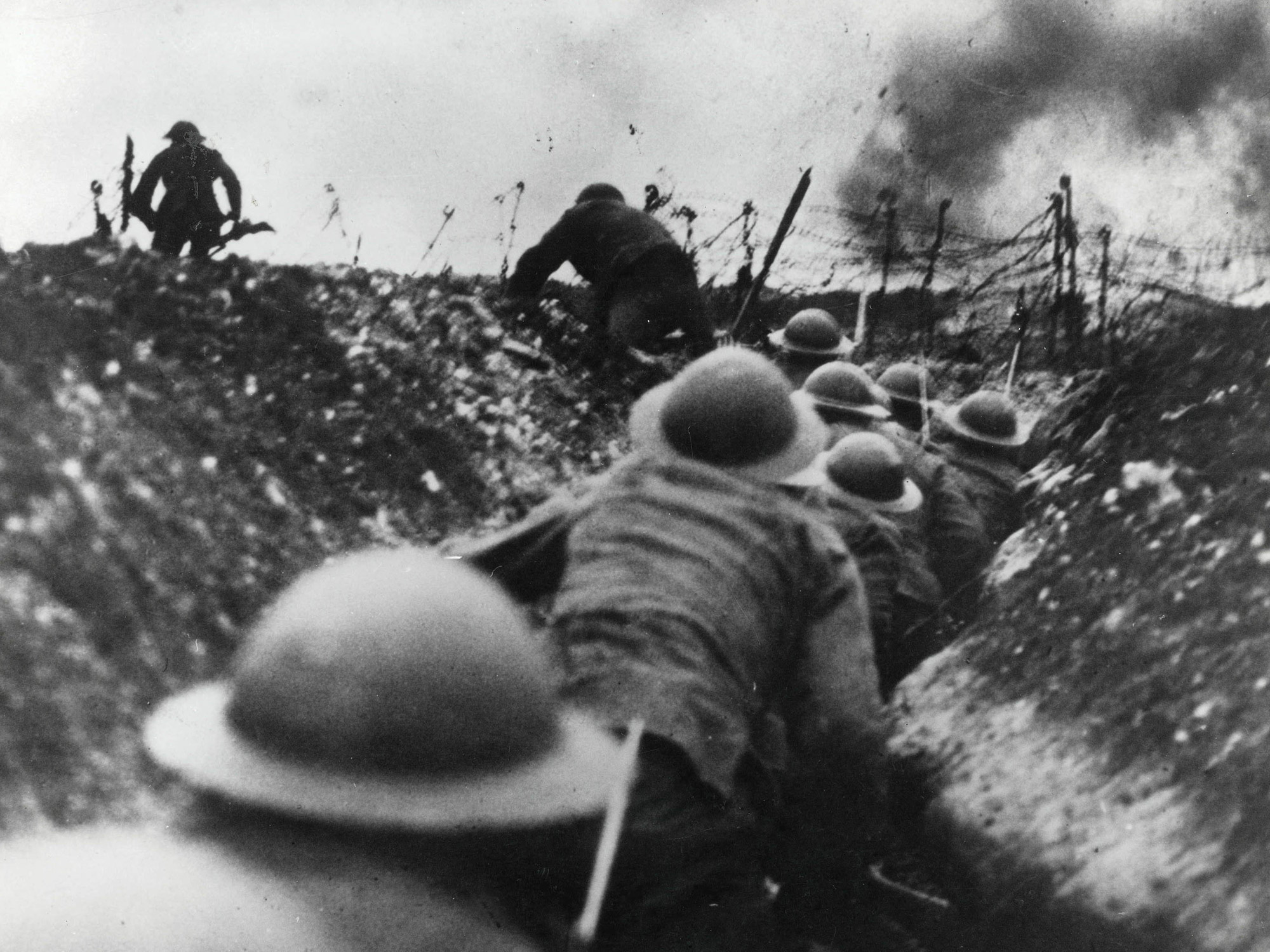 Maurice mitchell
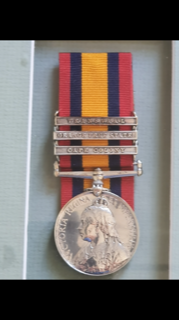 My great great grandfather Maurice Mitchell got awarded a medal of bravery, This is his actual medal.
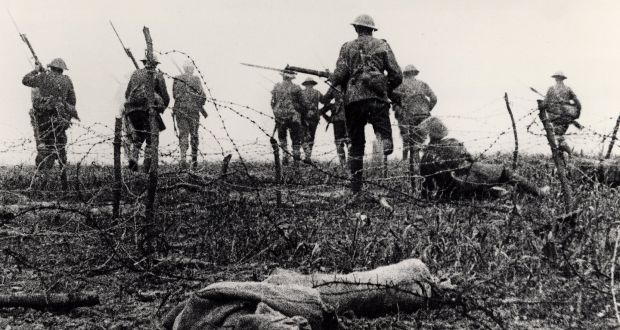 Maurice mitchell
Facts about my great great grandfather
Service number: 297
Rank: Private
Unit: QLD Imperial Bushman
Conflict/Operation: South Africa 1899-1902 (Boer War)
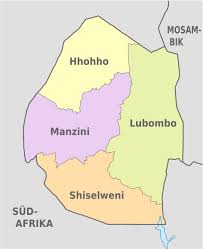 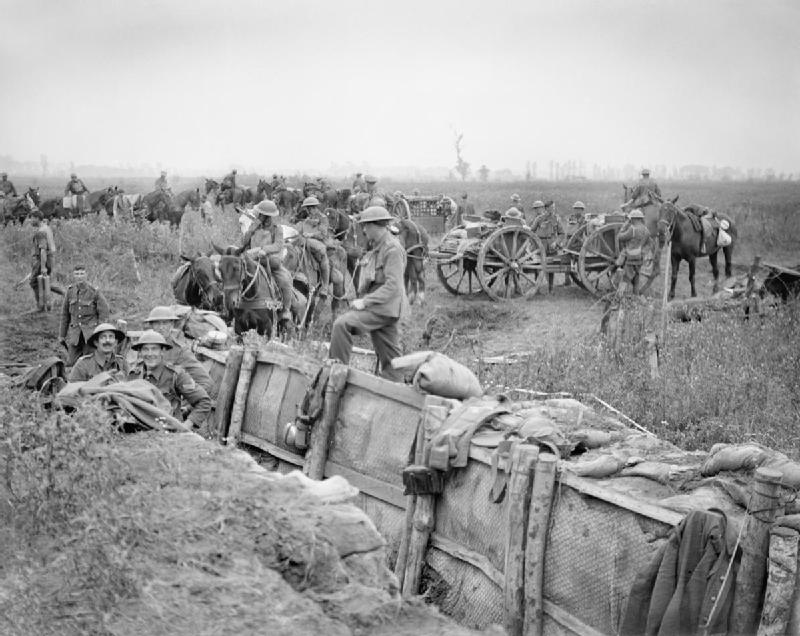 Maurice mitchell
A map Where Maurice Mitchell fought during the Boer War
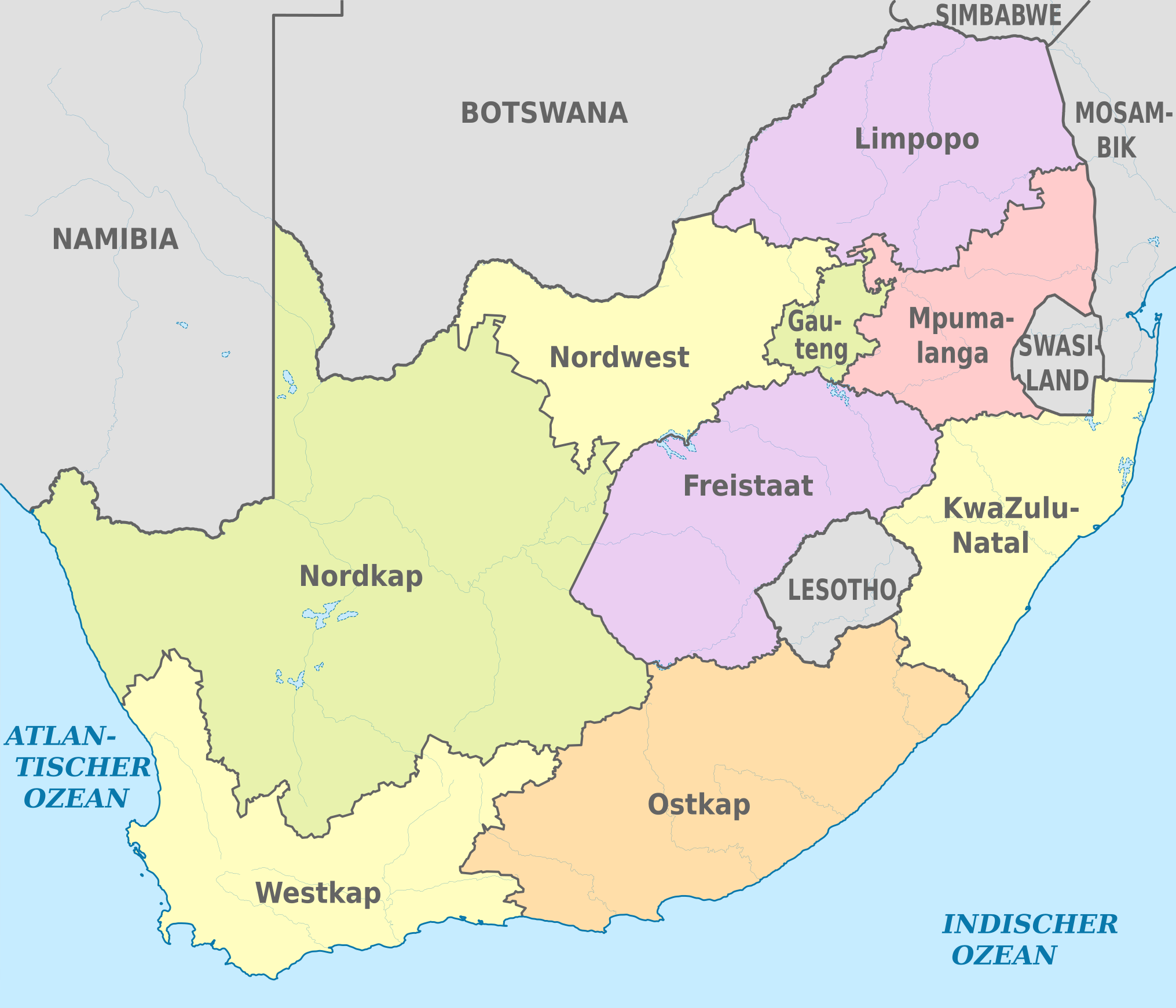 Frederick Schofield my great great grandfather fought at Gallipoli.
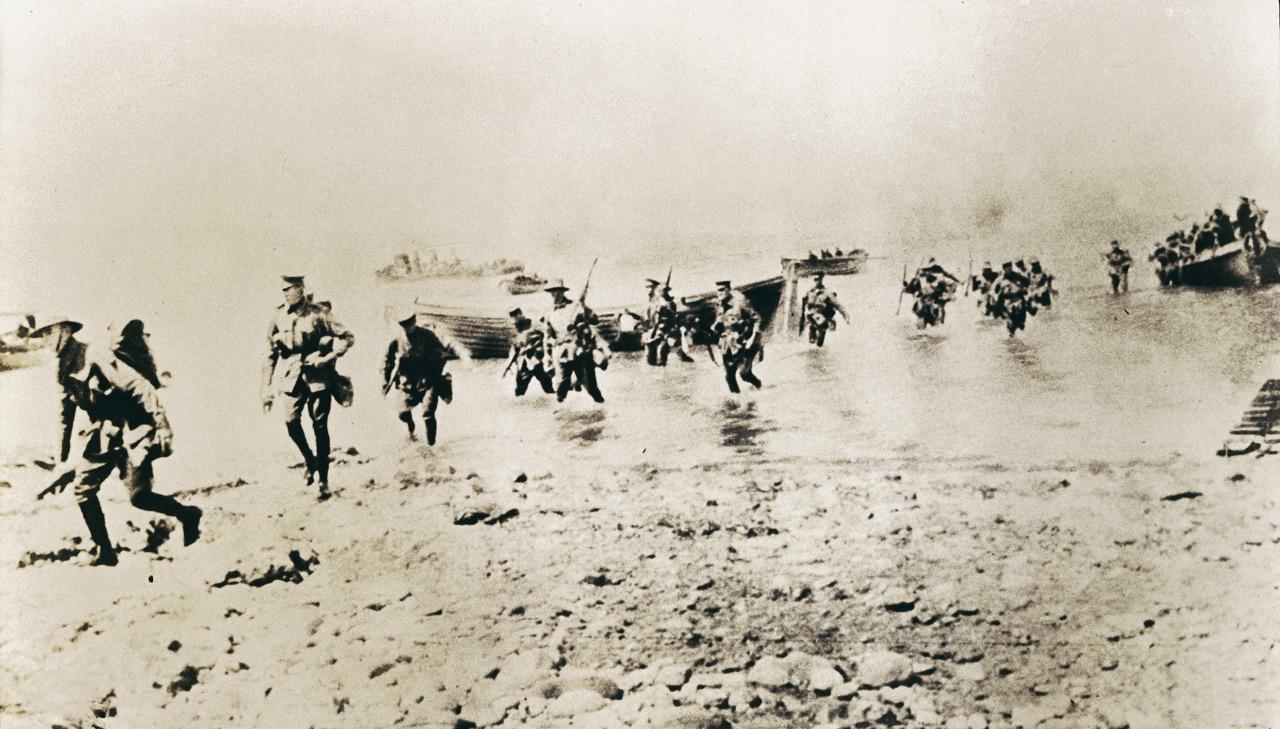 Frederick schofield
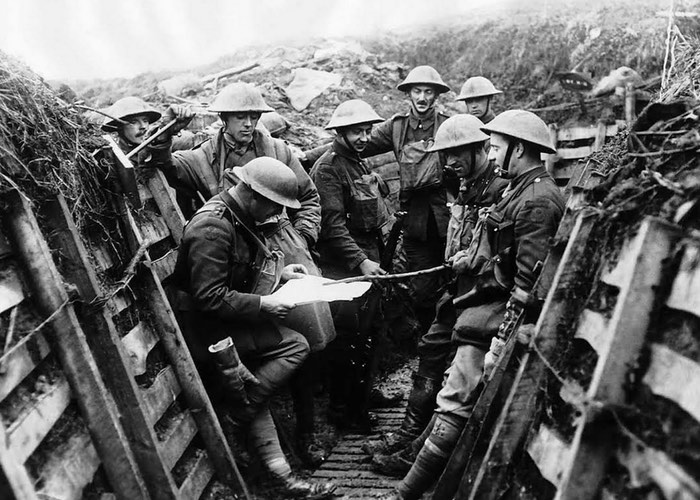 Frederick schofield
Service Number: 461          Age he left: 23 years and 10 months                   
Birthplace:  Northcote VIC          Rank: Private 
Place of enlistment: Sydney NSW 
When was he enlisted: 27th of August 1914
Service: 1914-1918 Gallipoli
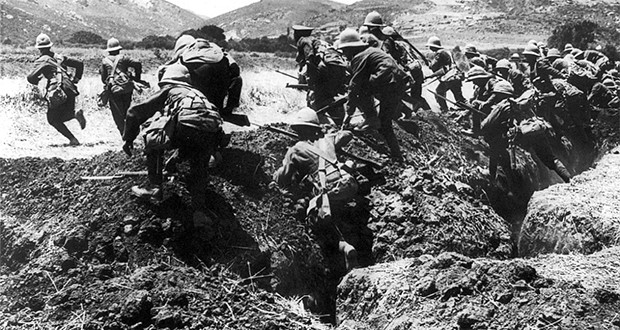 Frederick schofield
My great great grandfather Frederick Schofield was running and a bomb blew up and the inside of the bomb (Shrapnel) flew into his eye causing him to always wear a eye patch
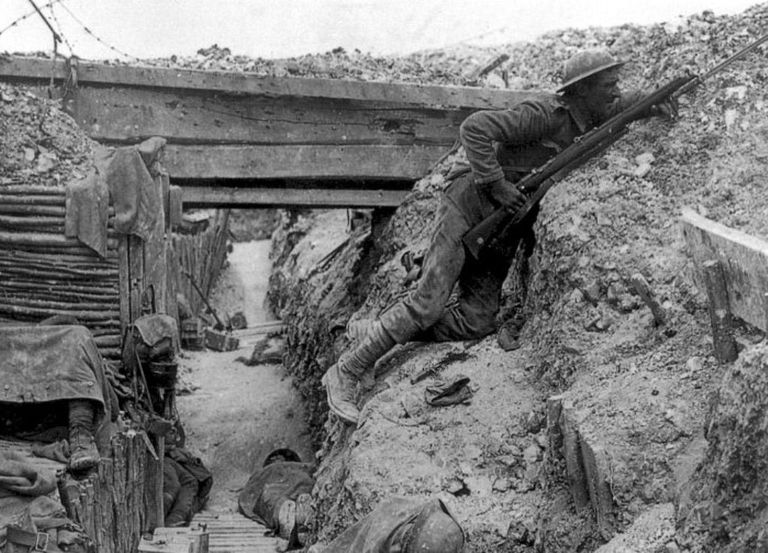 Frederick schofield
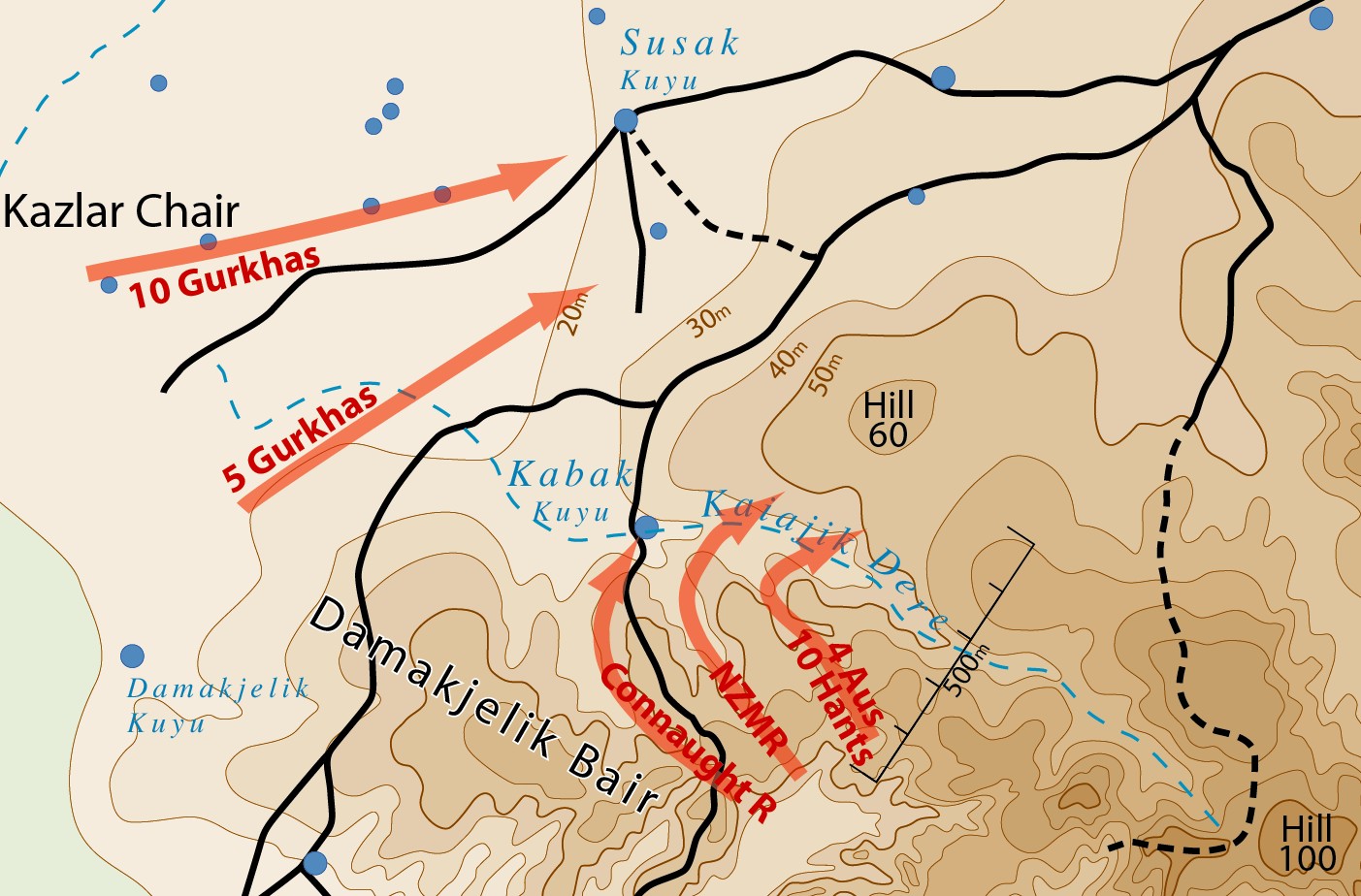 This is a map of where my great great grandfather Frederick Schofield fought
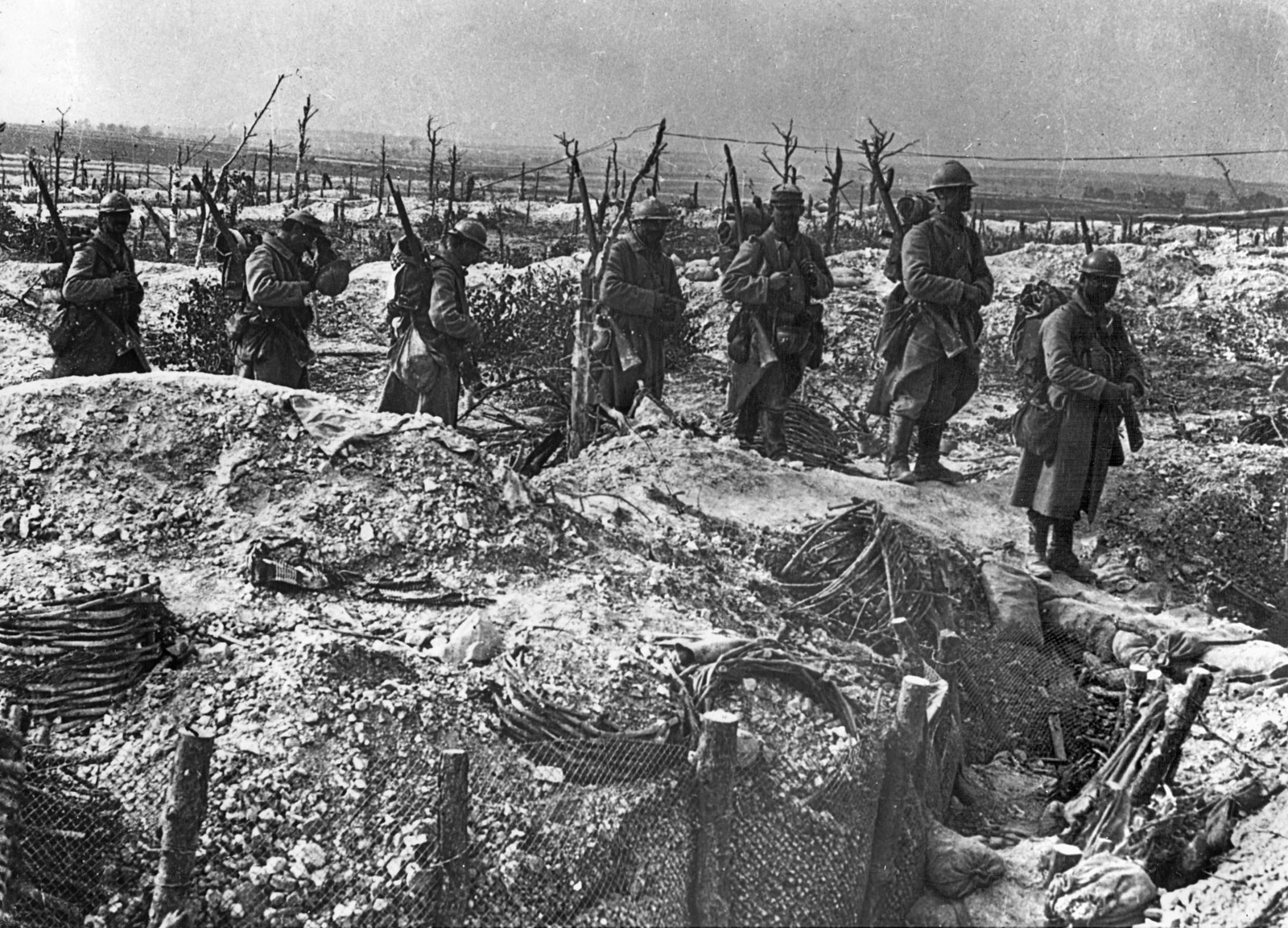 Great great grandfather feelings
These are my feelings about my great great grandfather, click in the bottom left to hear the audio
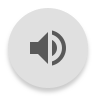 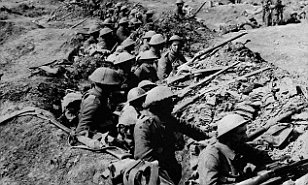 The beach they called gallipoli
A skit from the beach they called Gallipoli
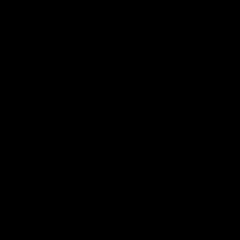 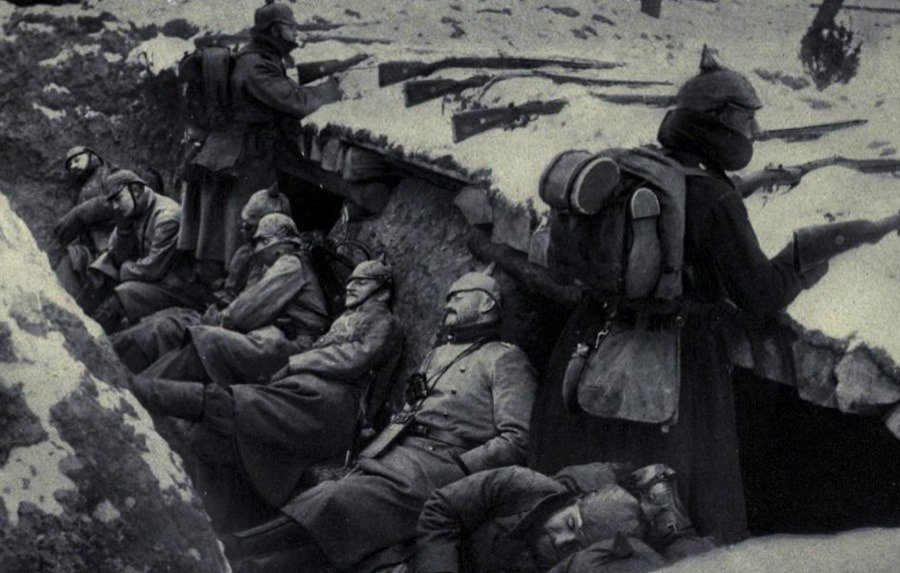 Gallipoli war
The war was horrible more than 8,000 people died and we should always commemorate them